Översättning av svensk litteratur - hur man kan starta ett översättningsprojekt inom svenskundervisningen vid universitet i världen
Språk och litteraturcentrum 17okt 2024, Marie therrydotter
Innehåll
Erfarenheter från Osaka universitet – ett översättningsprojekt av svensk ungdomslitteratur
Statistik: antal kontrakt på export, vanligaste målspråken
Varför starta ett översättningsprojekt?
 Förutsättningar 
Starta översättningsprojekt med sikte på utgivning
Svensklärarens roll
Frågor?
Kontakta förlaget
Avtal med det svenska förlaget
Ekonomiskt stöd
Marknadsföring
Frågor?
Användbara länkar
Erfarenheter från Osaka universitet – ett översättningsprojekt av svensk ungdomslitteratur
Förutsättningar:
Kompetenta lokalanställda lärare som har svenska som andraspråk, studenter på mastersnivå.
Intresse för svensk jämställdhet och hbtq-frågor bland studenterna.
Kurser i översättning svenska-japanska och nordisk litteratur ges.
Stort intresse för svensk barn- ungdomslitteratur i Japan.
Projekt:
Avtal med Lilla Piratförlaget: trilogin Fula tjejer, del 1, 2020 (Sara Ohlsson, Johanna Lindbäck, Lisa Bjärbo).
Starta eget förlag med översatta verk från svenska, danska, isländska + utgivning av importerade läromedel i språken.
Stöd från Kulturrådet i form av rådgivning och kunskap:
	- översättningen av barn- och ungdomslitteratur har minskat,
	- särskilt intresse för att säkra tillgången på framtida japanska översättare,
	- Kulturrådet bidrar med visst arvode för provöversättning samt ”släpp-event”.
Saknas: finansiering för en första utgåva för tryckning och distribution.
Antal kontrakt på export för barn- och ungdomsböcker 2018-2022
Källa: Exportstatistiken 2022, Svenska Förläggareföreningen 2023
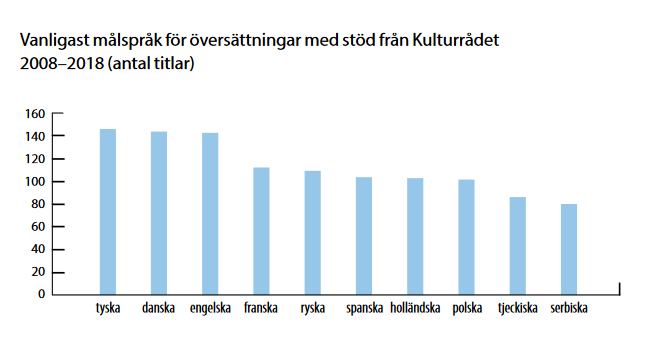 Källa: Svensk litteraturs spridning i världen, Rapport från Svenska Förläggareföreningen, 2021, Andreas Hedberg
Källa: Svensk litteraturs spridning i världen, Rapport från Svenska Förläggareföreningen, 2021, Andreas Hedberg
Varför starta ett översättningsprojekt?
Ett översättningsprojekt kan …
verka språkutvecklande för studenter och lärare
tjäna som incitament till att börja studera svenska/skandinavistik
bidra till att säkra framtida översättare 
skapa arbetstillfällen för utexaminerade nordister 		 	  
främja svensk litteratur och svenska författare
Ännu ett gott skäl …
”Svenskundervisningen är … en förutsättning för att litteratur ska översättas, eftersom de utländska universiteten utbildar framtida översättare av svensk litteratur.” 

Källa: Svensk litteraturs spridning i världen, Rapport från Svenska Förläggareföreningen, 2021, Andreas Hedberg
Förutsättningar?
Finns förutsättningar på din institution, t.ex. kurser i översättning, nordisk litteratur, stilistik? 
Finns intresserade och lämpliga ”översättare” på institutionen, t.ex. mastersstudenter, tvåspråkiga studenter (heritage speakers), lokalanställda lärare?
Vilka intresseområden finns bland barn/ungdomar i samhället? Bland studenterna? Vad får du ofta frågor om?
Starta översättarprojekt med sikte på utgivning
Val av genre (fantasy, romantik, spänning, serier etc.).
Val av titel – topplistor/bästsäljare i Sverige kan övertyga utgivaren.
Kontakta förlaget i Sverige om rättigheter till översättning (eventuellt med en provöversättning). 
Hitta lämpligt förlag i landet som t.ex. redan har utgivning av svensk/översatt litteratur eller viss genre.
Svensklärarens roll
Projektledare: sammankallande/sammanhållande, planera och organisera arbetet, drivande, administrativt ansvar
Kontakter med Sverige: förlaget, SI, Kulturrådet
Kontakter med Svenska ambassaden i landet
I översättningsgruppen bidra med bl.a. textanalys, idiomaticitet, stilistiska kunskaper och kulturella referenser.
Frågor?
Kontakta förlaget
Presentera projektet så utförligt som möjligt: syfte, teman, tidsplan, kort- och långsiktiga mål: kommande titlar, andra genrer etc. 
Presentera översättargruppen kort (CV krävs för samtliga i gruppen vid avtal).
Provöversättning kan begäras av förlaget.
Ange en korrekturläsare, t.ex. någon på institutionen med mycket goda kunskaper i både svenska och målspråket samt goda kunskaper i skönlitteratur.
Förlaget kan också kontrollera översättningen med ”sina” översättare.
Avtal med det svenska förlaget
Avtal med förlaget kan vara olika, och kan vara förhandlingsbart:
Krav på att det finns ett förlag för utgivningen av den översatta boken.
I vårt fall: Arvode till rättighetsinnehavaren: initialt ca 6-7% på halva upplagan. Därefter arvode på antalet sålda ex.
Normalupplaga: 3000 ex.
Skriva årsavtal: ca 5-10 år, royalty: e-bok, audio, sekundäranvändning
Omslag: anpassas till marknaden eller ta över originalet.
Bilder kan utelämnas eller tillföras.
Ekonomiskt stöd
Svenska institutet: - bidrag för gästföreläsningar, projekt, evenemang och studieresor.
Kulturrådet:
	- översättare kan söka stöd för resor och annat som de behöver för sin yrkesutövning, och även 	provöversättning.
	- bokförlaget kan söka bidrag för översättning av svensk litteratur och dramatik men endast innan 	boken är klar
	- bokförlaget kan söka bidrag för produktionskostnader såsom för fyrfärgsillustrerade verk, grafiska 	romaner och serieböcker där det behövs handtextning.
	 - bidraget International promotion of Swedish literature and drama kan sökas av arrangörer av 	litterära evenemang, t.ex. festivaler, boklanseringar, turnéer, uppläsningsevent, eller för 	marknadsföring, kampanjer, översättarseminarier och workshops. Det kan vara resor, logi, arvoden. 
	(Allt står på www.swedishliterature.se)

Samarbetsnämnden för Nordenundervisning i utlandet (SNU):  
	- universitet i världen kan söka stöd för nordiska samarbetsprojekt med minst tre länder eller språk   	i Norden, t.ex. gästföreläsningar, seminarier, konferenser, författarbesök och test av nya 	kurskoncept.
Marknadsföring
Event vid släppning: ”cool” lokal, bjud in trovärdig kändis/person bland yngre (KR ger ekonomiskt stöd)
Ta kontakt med ambassaden
Bjuda in författare (bidrag finns för resa och hotell hos KR och SI)
Press
Bloggar/sociala medier
Frågor?
Svensk litteraturs spridning i världen …
”Att svensk litteratur sprids, och under lång tid har spridits, i världen är på
många sätt betydelsefullt. Litteraturen berättar något om vårt land och gör det
intressant som turistmål. När svensk litteratur sprids förmedlas också svenska
värderingar kring demokrati, jämställdhet, mångfald, alla människors lika värden
med mera. Svensk litteratur sprider som ringar på vatten också andra former
av kreativa uttryck. Till exempel blir svenska böcker i allt högre grad till film och
tv-serier som når långt ut på den internationella marknaden.”

Källa: Svensk litteraturs spridning i världen, Rapport från Svenska Förläggareföreningen, 2021, Andreas Hedberg
Användbara länkar
Kulturrådets bidrag till översättningar, översättare och litterära evenemang:
www.swedishliterature.se            

Kulturrådets stöd till översättare av svensk litteratur och dramatik: 
https://www.kulturradet.se/sok-bidrag/bidrag-till-oversattare-av-svensk-litteratur/ 

Stöd för nordiska samarbetsprojekt (minst tre länder eller språk i Norden); gästföreläsningar, seminarier och konferenser, författarbesök, film- och teaterföreställningar, konserter, utställningar och test av nya kurskoncept:
https://si.se/utlysningar/bidrag-finansiering/stod-till-nordiska-projekt/

Nyutgiven översikt över barn- och ungdomsböcker som redan översatts till ett eller flera språk och där förlagen öppnar för översättningar till ytterligare språk:
https://www.kulturradet.se/en/swedishliterature/swedish-bookshelf/publications/more-swedish-books-for-young-readers2/

Länk till topplistor:
https://forlaggare.se/topplistor/

Intressant läsning: Svensk litteraturs spridning i världen, Rapport från Svenska Förläggareföreningen, 2021, Andreas Hedberg
https://forlaggare.se/wpcontent/uploads/2021/03/svensk_litteraturs_spridning_i_varlden_webb_0.pdf

Länkar till termbanker, ordlistor och lexikon:
https://oversattarsektionen.se/for-oversattare/lanksamling
LYCKA TILL!!!